The Shepherd
Genesis 4:2
2 And again, she bore his brother Abel. Now Abel was a keeper of sheep, and Cain a worker of the ground.
Genesis 13:5-6
5 Now Lot, who was moving about with Abram, also had flocks and herds and tents. 6 But the land could not support them while they stayed together, for their possessions were so great that they were not able to stay together.
Genesis 29:9-11
9 While he was still talking with them, Rachel came with her father’s sheep, for she was a shepherd. 10 When Jacob saw Rachel daughter of his uncle Laban, and Laban’s sheep, he went over and rolled the stone away from the mouth of the well and watered his uncle’s sheep. 11 Then Jacob kissed Rachel and began to weep aloud.
Exodus 2:15-17
15 When Pharaoh heard of this, he tried to kill Moses, but Moses fled from Pharaoh and went to live in Midian, where he sat down by a well. 16 Now a priest of Midian had seven daughters, and they came to draw water and fill the troughs to water their father’s flock. 17 Some shepherds came along and drove them away, but Moses got up and came to their rescue and watered their flock.
Exodus 3:1-2
Now Moses was tending the flock of Jethro his father-in-law, the priest of Midian, and he led the flock to the far side of the wilderness and came to Horeb, the mountain of God. 2 There the angel of the Lord appeared to him in flames of fire from within a bush. Moses saw that though the bush was on fire it did not burn up.
Numbers 32:1-2
The Reubenites and Gadites, who had very large herds and flocks, saw that the lands of Jazer and Gilead were suitable for livestock. 2 So they came to Moses and Eleazar the priest and to the leaders of the community…
I Samuel 16:10-11
10 Jesse had seven of his sons pass before Samuel, but Samuel said to him, “The Lord has not chosen these.” 11 So he asked Jesse, “Are these all the sons you have?”
“There is still the youngest,” Jesse answered. “He is tending the sheep.”
Samuel said, “Send for him; we will not sit down until he arrives.”
I Kings 22:17-18
17 Then Micaiah answered, “I saw all Israel scattered on the hills like sheep without a shepherd, and the Lord said, ‘These people have no master. Let each one go home in peace.’”
18 The king of Israel said to Jehoshaphat, “Didn’t I tell you that he never prophesies anything good about me, but only bad?”
Isaiah 53:6
6 We all, like sheep, have gone astray,    each of us has turned to our own way;and the Lord has laid on him    the iniquity of us all.
Micah 5:4
4 He will stand and shepherd his flock    in the strength of the Lord,    in the majesty of the name of the Lord his God.And they will live securely, for then his greatness    will reach to the ends of the earth.
Luke 2:8-9
8 And there were shepherds living out in the fields nearby, keeping watch over their flocks at night. 9 An angel of the Lord appeared to them, and the glory of the Lord shone around them, and they were terrified.
Luke 2:10-12
10 But the angel said to them, “Do not be afraid. I bring you good news that will cause great joy for all the people. 11 Today in the town of David a Savior has been born to you; he is the Messiah, the Lord. 12 This will be a sign to you: You will find a baby wrapped in cloths and lying in a manger.”
Luke 2:13-14
13 Suddenly a great company of the heavenly host appeared with the angel, praising God and saying,
14 “Glory to God in the highest heaven,    and on earth peace to those on whom his favor rests.”
Luke 2:15
15 When the angels had left them and gone into heaven, the shepherds said to one another, “Let’s go to Bethlehem and see this thing that has happened, which the Lord has told us about.”
Luke 2:16-18
16 So they hurried off and found Mary and Joseph, and the baby, who was lying in the manger. 17 When they had seen him, they spread the word concerning what had been told them about this child, 18 and all who heard it were amazed at what the shepherds said to them.
John 10:11-12
11 “I am the good shepherd. The good shepherd lays down his life for the sheep. 12 The hired hand is not the shepherd and does not own the sheep. So when he sees the wolf coming, he abandons the sheep and runs away. Then the wolf attacks the flock and scatters it.
John 10:13-15
13 The man runs away because he is a hired hand and cares nothing for the sheep.
14 “I am the good shepherd; I know my sheep and my sheep know me— 15 just as the Father knows me and I know the Father—and I lay down my life for the sheep.
John 10:16
16 I have other sheep that are not of this sheep pen. I must bring them also. They too will listen to my voice, and there shall be one flock and one shepherd.
Hebrews 13:20-21
20 Now may the God of peace, who through the blood of the eternal covenant brought back from the dead our Lord Jesus, that great Shepherd of the sheep, 21 equip you with everything good for doing his will, and may he work in us what is pleasing to him, through Jesus Christ, to whom be glory for ever and ever. Amen.
Welcome to
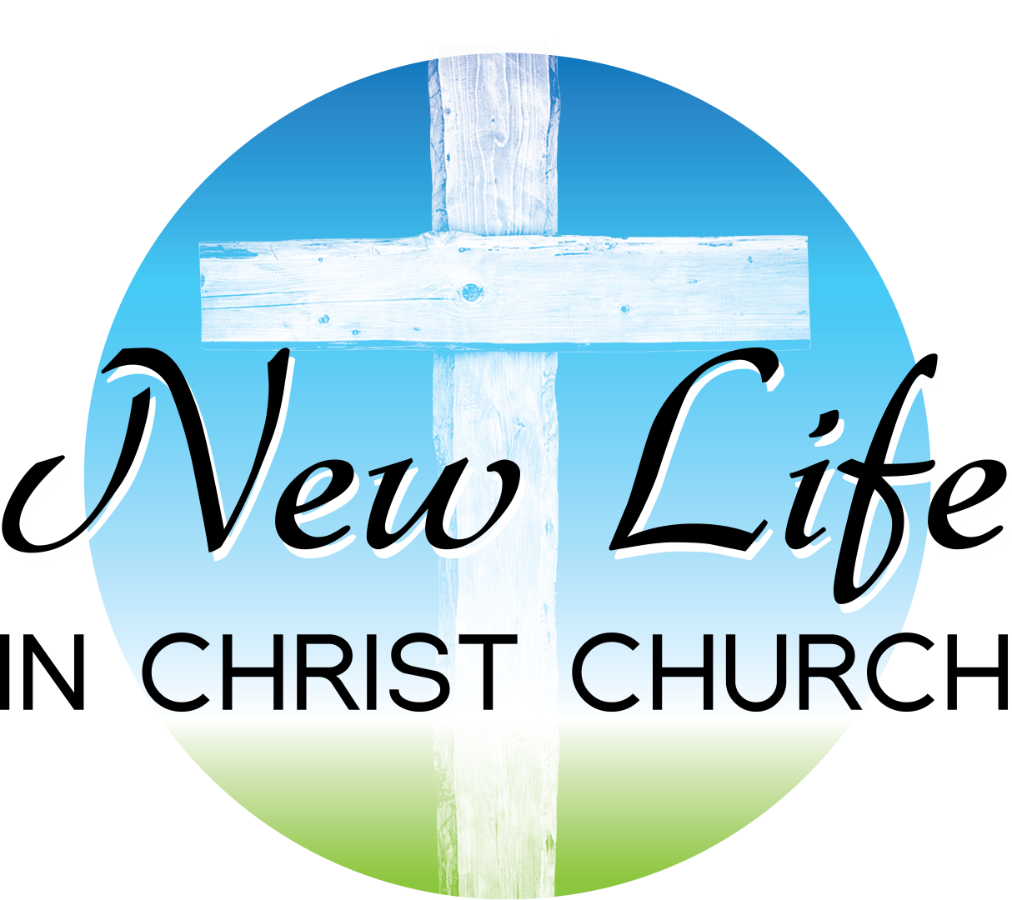